La notonecte
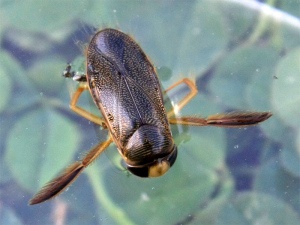 Carte d’identité de l’espèce
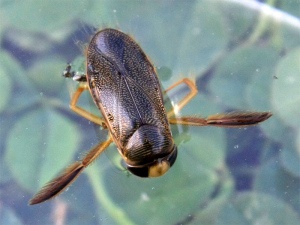 La notonecte : 
  TAILLE: 15mm de long 
   LIEU DE VIE : eau calme 
   ALIMENTATION : punaise , larves
   FAMILLE: insecte aquatique  
                     

                     œuf de la notonecte
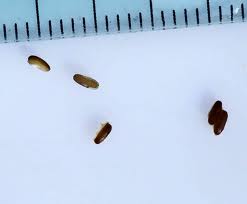 Cycle de vie de la notonecte
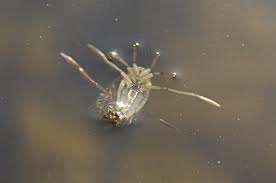 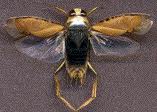 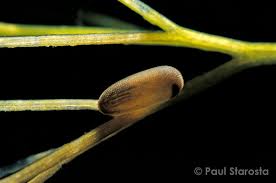 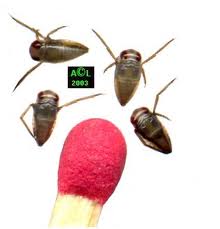 Que mange la notonecte ?
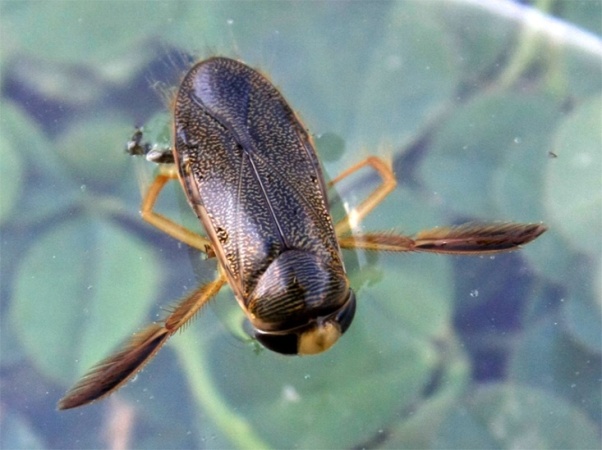 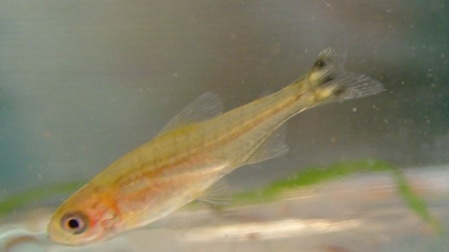 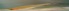 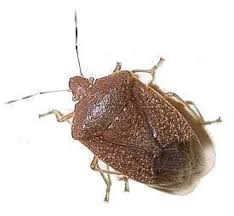 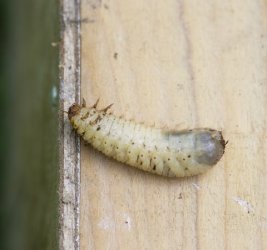 HABITAT DE LA NOTONECTE
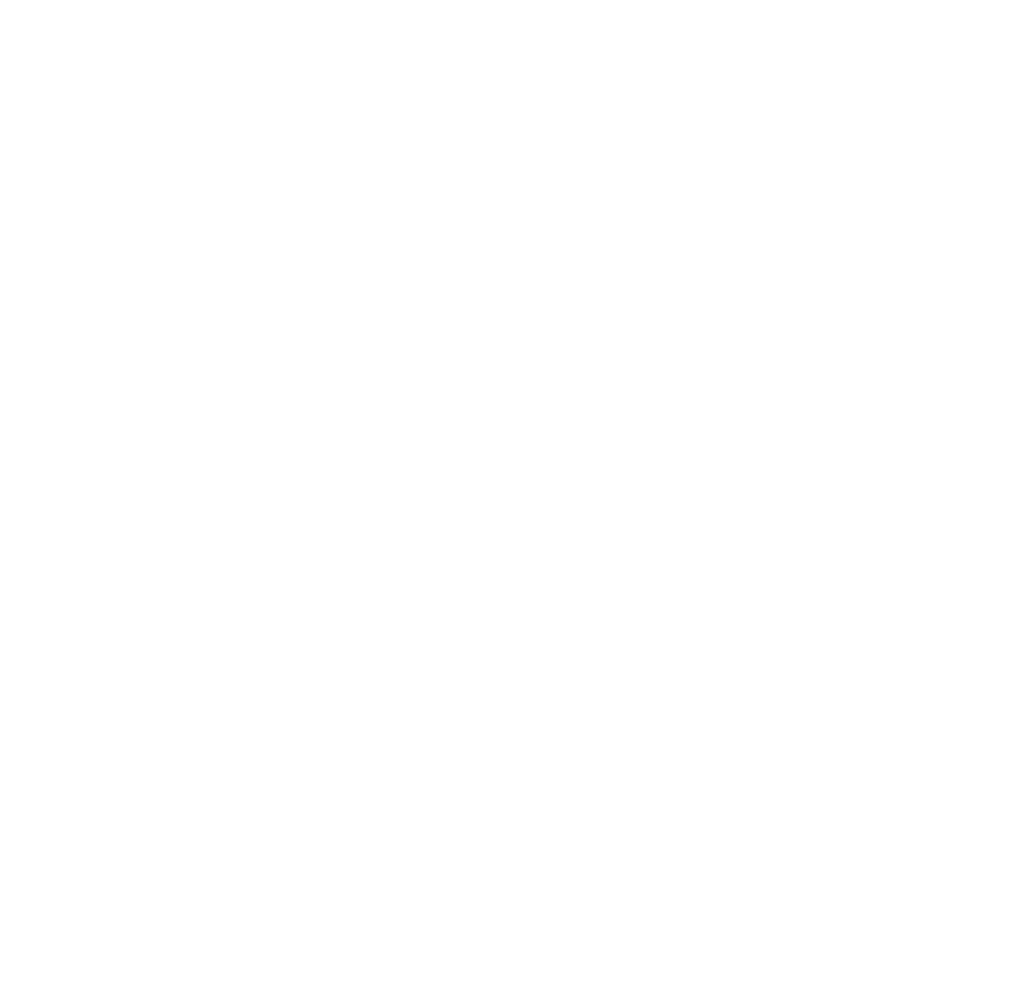 Interet pour l’espace nature
Il ne faut pas de notonecte dans l’espace nature .Les piqures sont très douloureuses